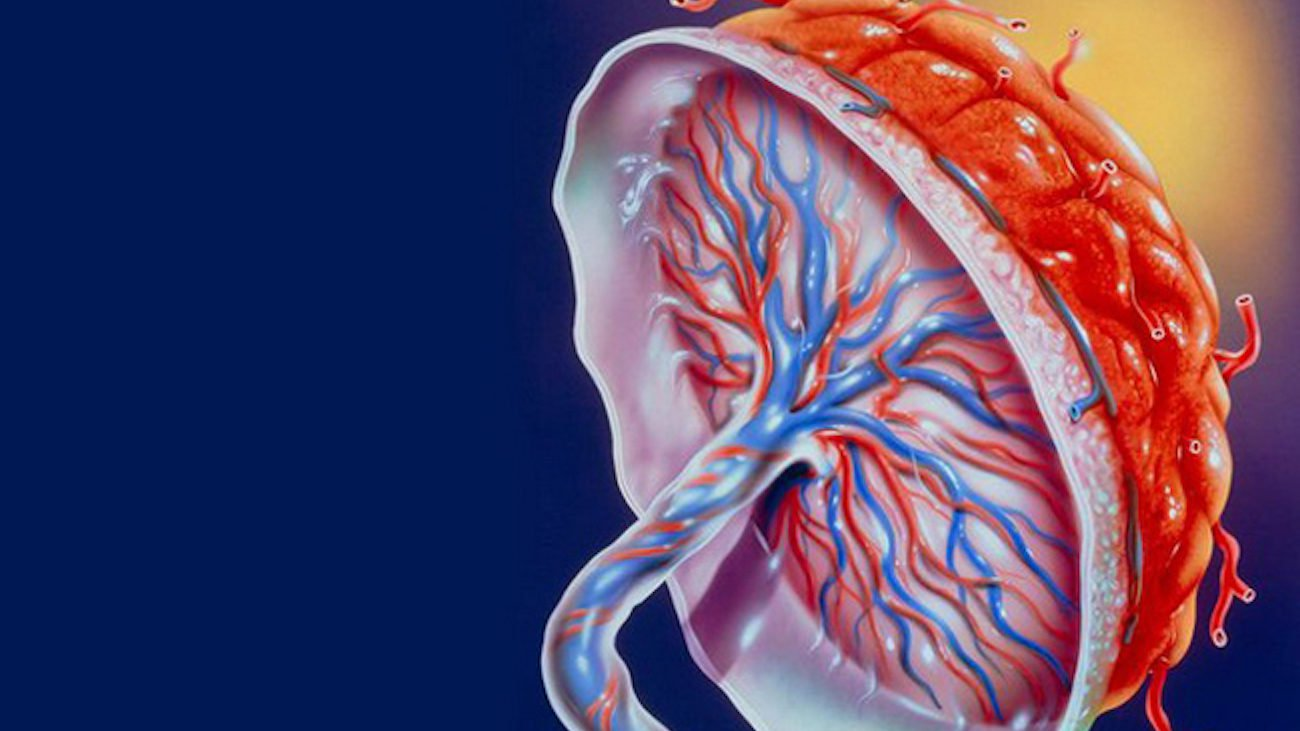 Строение плаценты и её  роль в развитии эмбриона
Сложная терминология
Трофобласт – наружный слой бластомеров.
Бластомеры — клетки эмбриона на этапе дробления зиготы.
Хорион – наружные клетки бластоцисты, их которых состоит трофобласт.
Желточный мешок – это зародышевый орган, содержащий запас питательных веществ для эмбриона. 
Амнион - плодный пузырь - объёмистый мешок, заполненный амниотической жидкостью (околоплодными водами). 
Аллантоис – четвертая оболочка зародыша, формирующаяся из задней кишки.
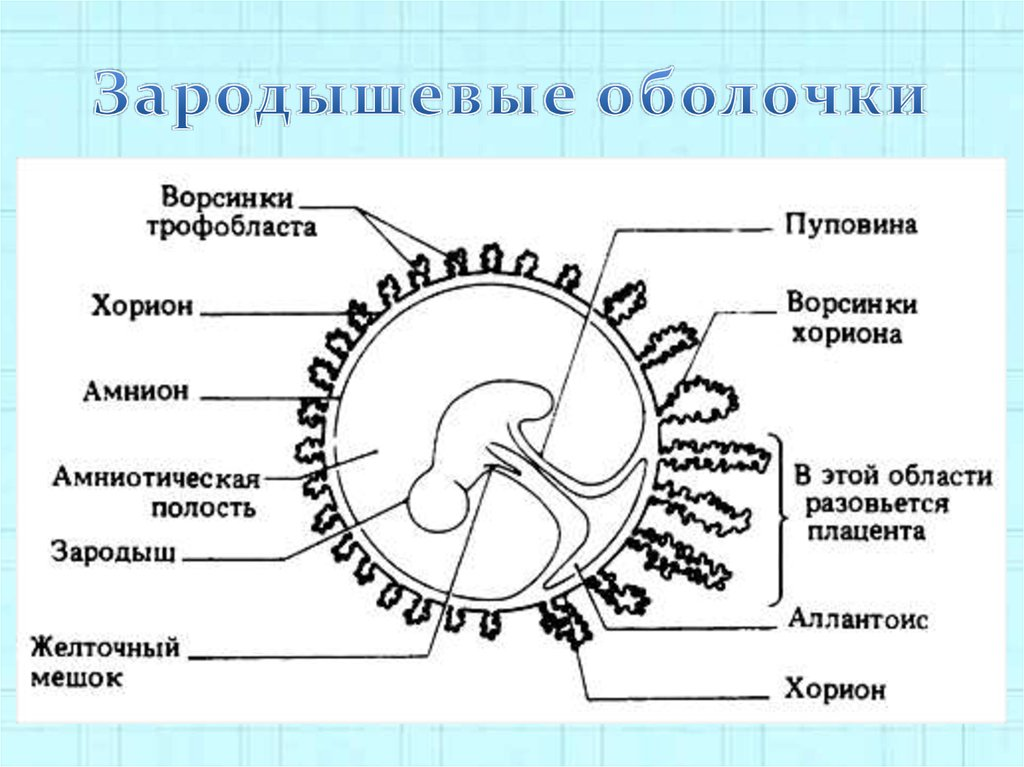 Плацента
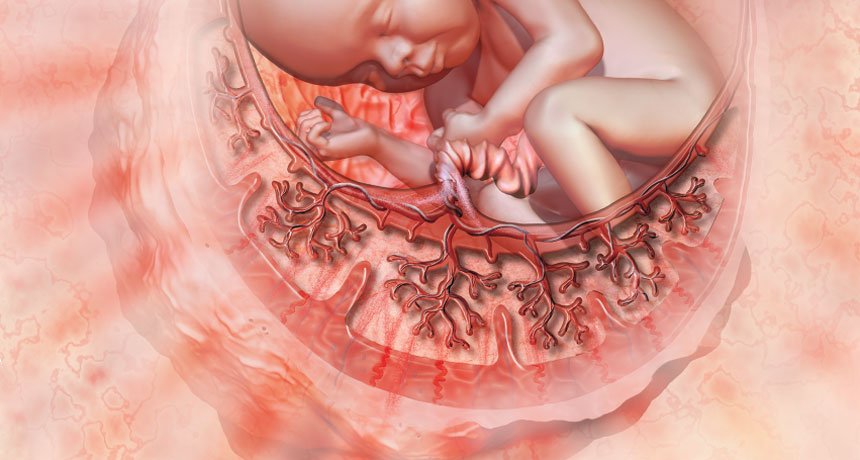 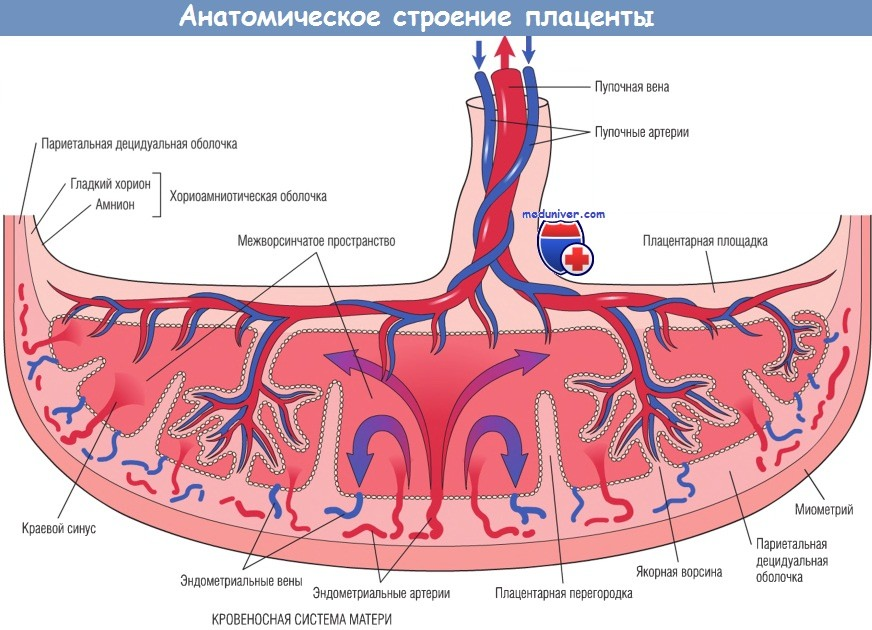 Схема взаимоотношений между пупочными кровеносными сосудами, капиллярами ворсинок хориона и наполненными кровью лакунами в плаценте человека.
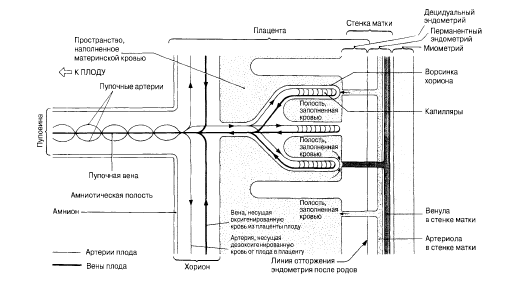 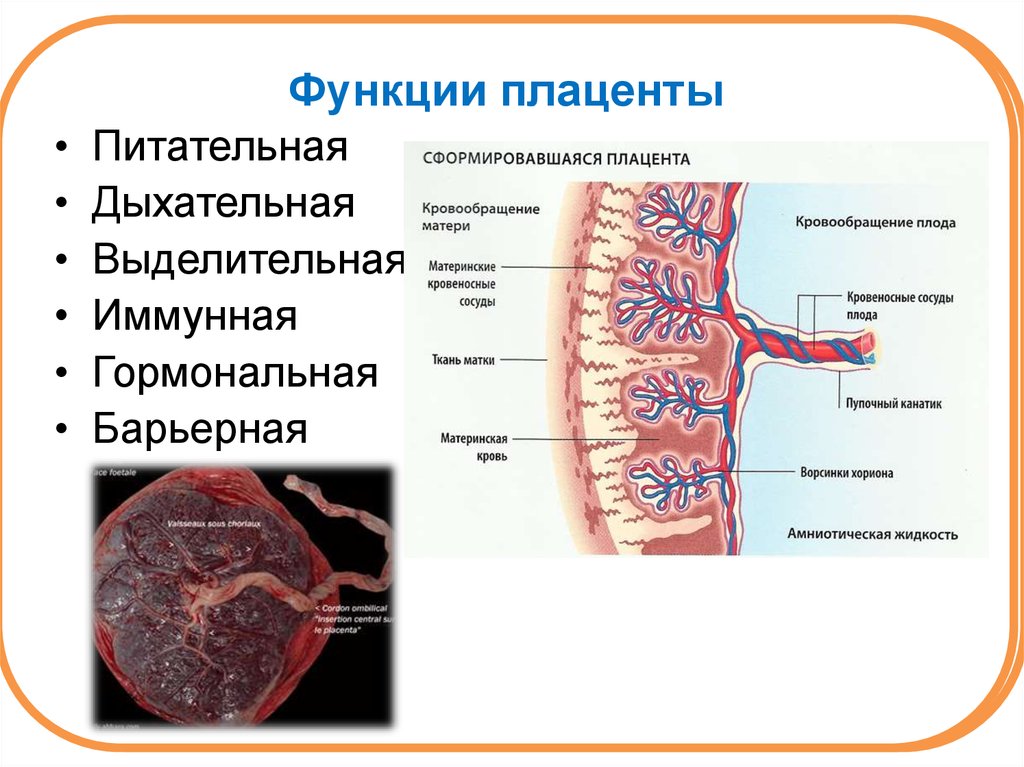 Ссылка на аудиосопровождение
https://www.youtube.com/watch?v=Ujesmlyx0F8&t=132s